SECOND QUARTER 2021 RESULTS
NASDAQ: FULT
Data as of or for the three months ended June 30, 2021 unless otherwise noted
FORWARD-LOOKING STATEMENTS
This presentation may contain forward-looking statements with respect to the Corporation’s financial condition, results of operations and business. Do not unduly rely on forward-looking statements. Forward-looking statements can be identified by the use of words such as "may," "should," "will," "could," "estimates," "predicts," "potential," "continue," "anticipates," "believes," "plans," "expects," "future," "intends," “projects,” the negative of these terms and other comparable terminology.  These forward-looking statements may include projections of, or guidance on, the Corporation’s future financial performance, expected levels of future expenses, including future credit losses, anticipated growth strategies, descriptions of new business initiatives and anticipated trends in the Corporation’s business or financial results.  Management’s 2021 Outlook contained herein is comprised of forward-looking statements.

Forward-looking statements are neither historical facts, nor assurance of future performance.  Instead, they are based on current beliefs, expectations and assumptions regarding the future of the Corporation’s business, future plans and strategies, projections, anticipated events and trends, the economy and other future conditions.  Because forward-looking statements relate to the future, they are subject to inherent uncertainties, risks and changes in circumstances that are difficult to predict and many of which are outside of the Corporation’s control, and actual results and financial condition may differ materially from those indicated in the forward-looking statements.  Therefore, you should not unduly rely on any of these forward-looking statements.  Any forward-looking statement is based only on information currently available and speaks only as of the date when made.  The Corporation undertakes no obligation, other than as required by law, to update or revise any forward-looking statements, whether as a result of new information, future events or otherwise.

A discussion of certain risks and uncertainties affecting the Corporation, and some of the factors that could cause the Corporation’s actual results to differ materially from those described in the forward-looking statements, can be found in the sections entitled “Risk Factors” and “Management’s Discussion and Analysis of Financial Condition and Results of Operations” in the Corporation’s Annual Report on Form 10-K for the year ended December 31, 2020, Quarterly Report on Form 10-Q for the quarter ended March 31, 2021 and other current and periodic reports, which have been, or will be, filed with the Securities and Exchange Commission and are or will be available in the Investor Relations section of the Corporation’s website (www.fult.com) and on the Securities and Exchange Commission’s website (www.sec.gov).

The Corporation uses certain non-GAAP financial measures in this presentation. These non-GAAP financial measures are reconciled to the most comparable GAAP measures at the end of this presentation.
2
INCOME STATEMENT SUMMARY
ROA is return an average assets calculated as net income for the period divided by average assets, annualized.
ROE is return on average common shareholders’ equity calculated as net income available to common shareholders for the period divided by average common shareholders’ equity, annualized.
Non-GAAP financial measure.  Please refer to the calculation and management’s reasons for using this measure on the slide titled “Non-GAAP Reconciliation” at the end of this presentation.
3
NET INTEREST INCOME AND MARGIN
Average Interest-Earning Assets & Yields
Net Interest Income & Net Interest Margin
($ IN BILLIONS)
($ IN MILLIONS)
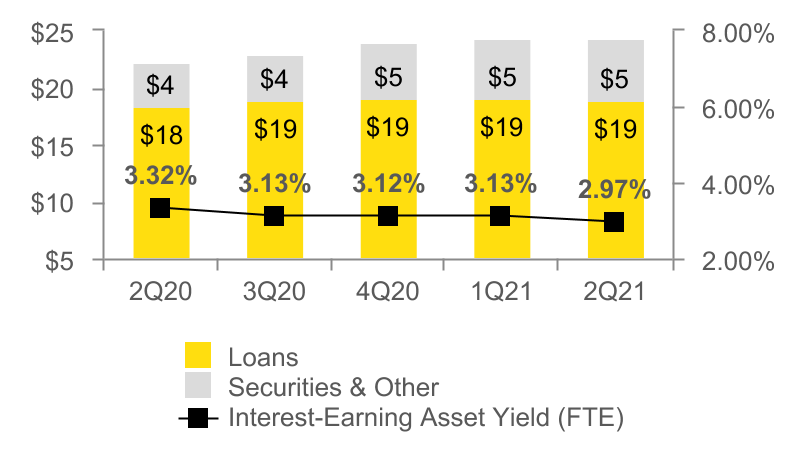 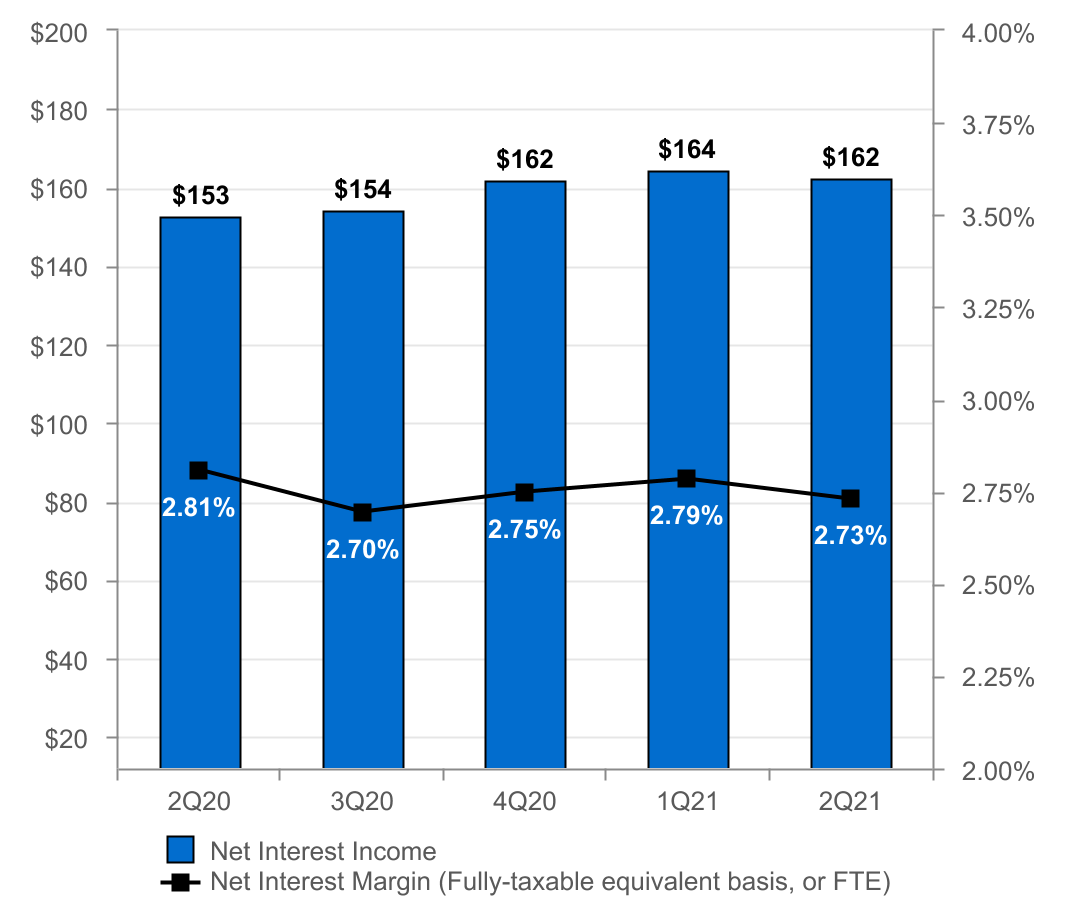 Average Liabilities & Rates
($ IN BILLIONS)
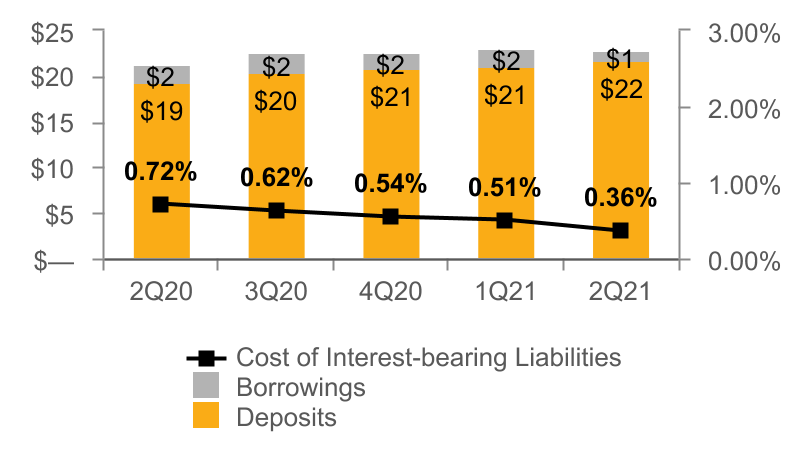 4
ASSET QUALITY 
($ IN MILLIONS)
Non-Performing Loans (NPLs) & NPLs to Loans
Provision for Credit Losses
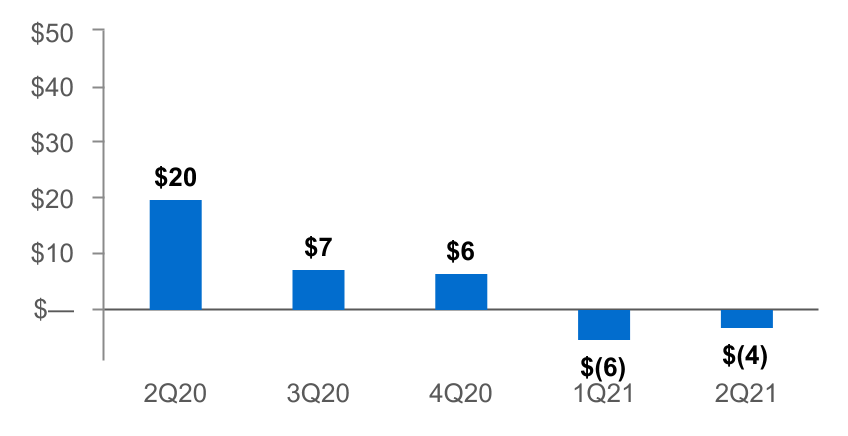 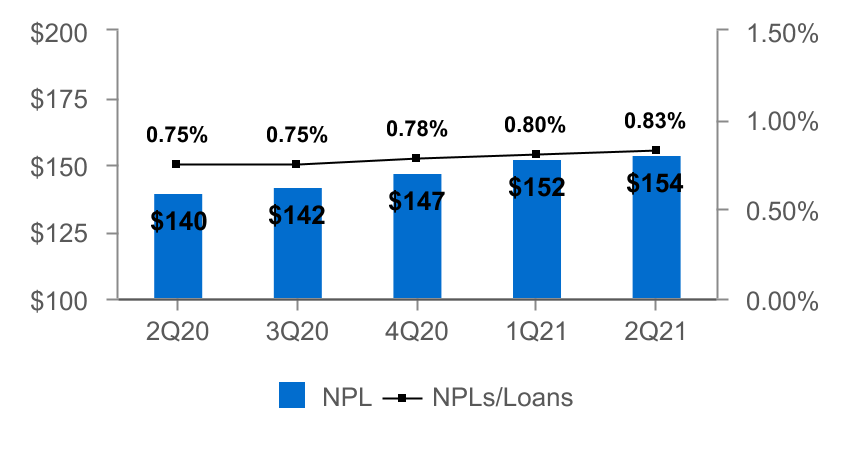 Net Charge-offs (NCOs) and NCOs to Average Loans
ACL(1) to NPLs & Loans
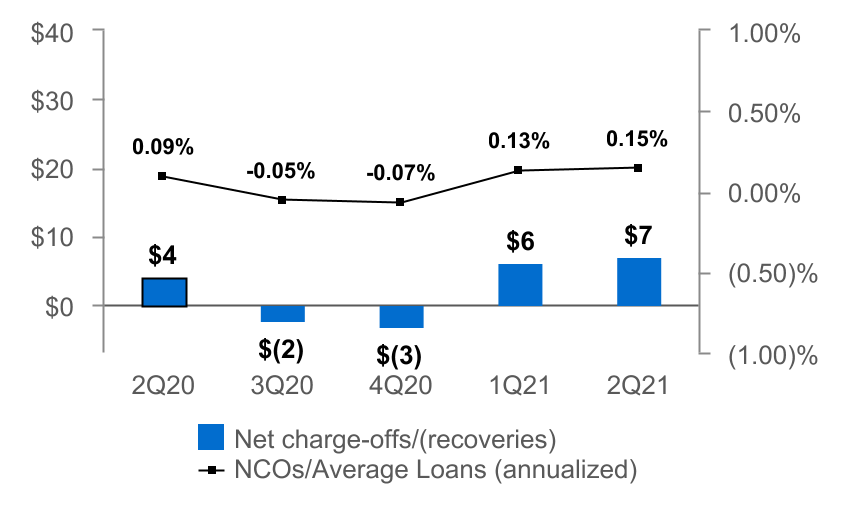 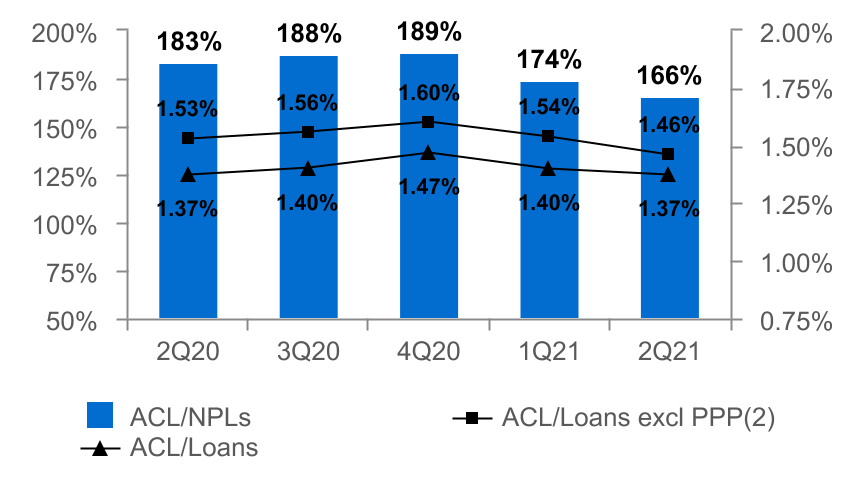 The allowance for credit losses (“ACL”) relates specifically to "Loans, net of unearned income" and does not include the ACL related to off-balance-sheet credit exposures.
Non-GAAP financial measure.  Please refer to the calculation and management's reasons for using this measure on the slide titled "Non-GAAP Reconciliation" at the end of this presentation.
5
NON-INTEREST INCOME(1)
Three months ended June 30, 2021 
(percent of total non-interest income)
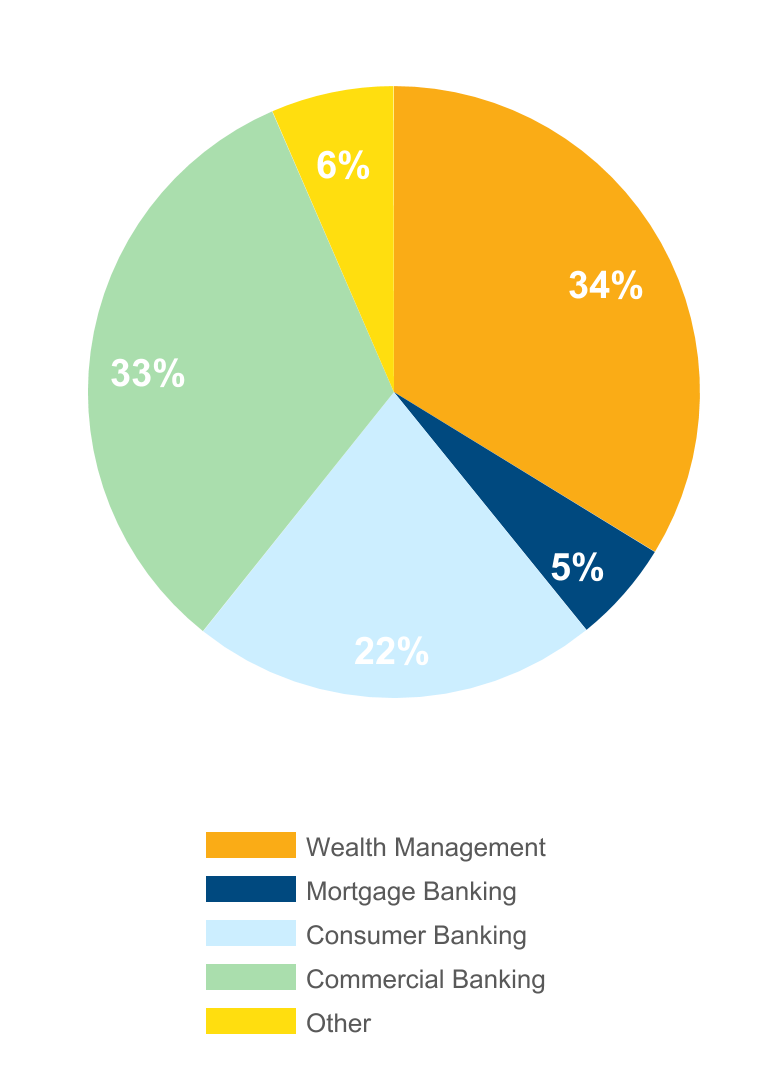 Non-interest income(1) decreased 16% from 1Q21

Decreases in:

n Mortgage Banking driven by lower mortgage sales and an increase of  mortgage servicing rights valuation allowance of $2 million. 1Q21 included a decrease of $6 million to mortgage servicing rights valuation allowance.

Partially offset by increases in:

n Wealth management income, specifically brokerage income
n Commercial banking income
6
(1) Excluding investment securities gains
NON-INTEREST EXPENSE
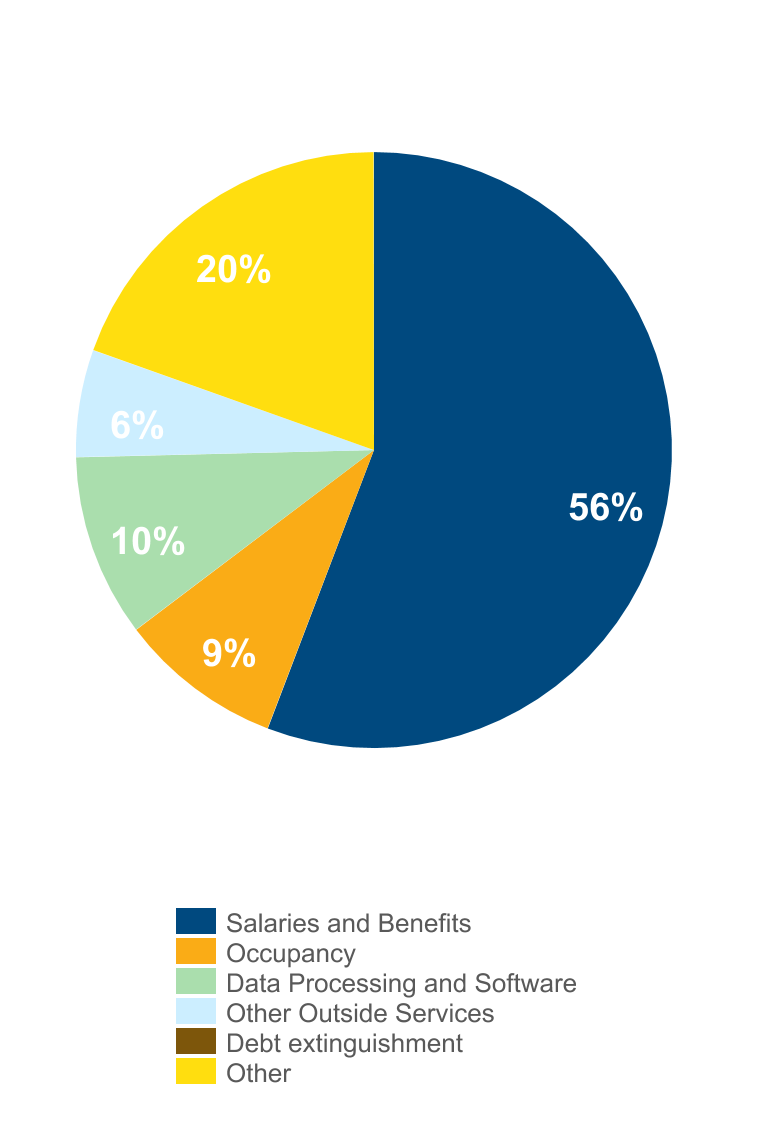 Three months ended June 30, 2021 
(percent of total non-interest expense)
Non-interest expense decreased 21% from 1Q21

Driven primarily by balance sheet restructuring:
n $21 million in prepayment penalties of FHLB advances and $11 million in other long-term debt extinguishment costs during Q1 2021


Other decreases were due to:
n Lower salaries and benefits 
n Seasonal reductions in occupancy expense
7
CAPITAL POSITION REMAINS STRONG
(as of June 30, 2021)
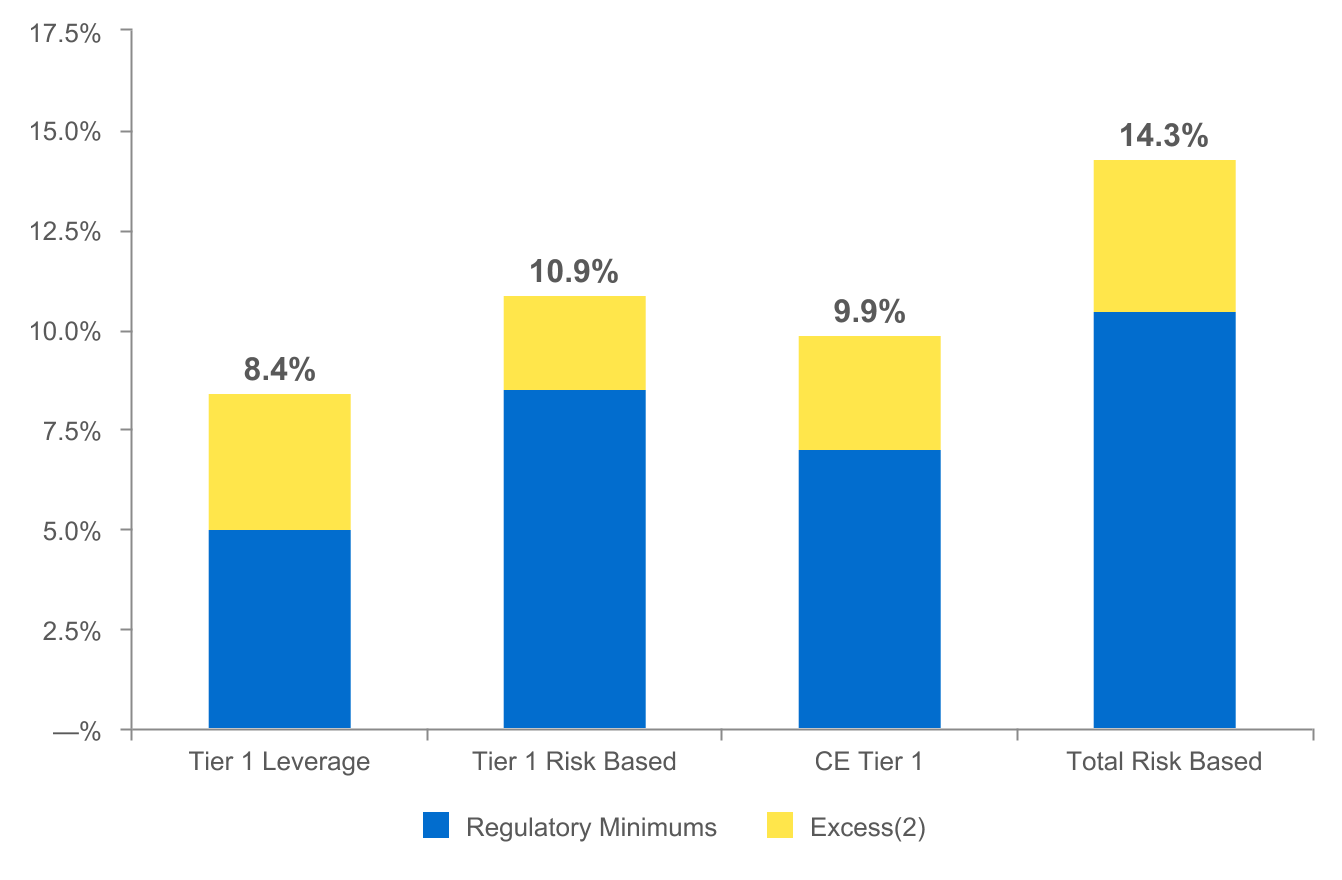 $755
$472
$576
$876
Regulatory capital ratios as of June 30, 2021 are preliminary.
Excesses shown are to regulatory minimums, including the 250 basis point capital conservation buffer, except for Tier 1 Leverage which is the well-capitalized minimum. Dollars are in millions.
8
2021 OUTLOOK
Net interest income: $640 - $660 million

Provision for credit losses: $10 - $20 million(1)

Non-interest income: $220 - $230 million

Non-interest expense: $560 - $570 million(2)
(1) Updated as of 2Q 2021; previously $20 - $40 million.
(2) Excluding charges related to the 1Q 2021 balance sheet restructuring.  Updated as of 2Q 2021; previously $555 - $575 million.
9
NON-GAAP RECONCILIATION
Note: The Corporation has presented the following non-GAAP (Generally Accepted Accounting Principles) financial measures because it believes that these measures provide useful and comparative information to assess trends in the Corporation's results of operations and financial condition. Presentation of these non-GAAP financial measures is consistent with how the Corporation evaluates its performance internally and these non-GAAP financial measures are frequently used by securities analysts, investors and other interested parties in the evaluation of companies in the Corporation's industry. Investors should recognize that the Corporation's presentation of these non-GAAP financial measures might not be comparable to similarly-titled measures of other companies. These non-GAAP financial measures should not be considered a substitute for GAAP basis measures and the Corporation strongly encourages a review of its condensed consolidated financial statements in their entirety.
10
NON-GAAP RECONCILIATION
11
APPENDIX

 CREDIT DISCLOSURES
 BALANCE SHEET RESTRUCTURING
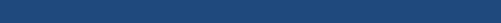 12
Additional Detail on Deferrals
(data as of June 30, 2021)
Active COVID Deferrals(1) continue to decline
Commercial

At June 30, 2021, active deferrals declined to ~$122 million, or 0.9% of the commercial portfolio(2)

Majority of active deferrals are in the hospitality, entertainment, and food services

Anticipate continued downward trends in deferrals for the rest of the year


Consumer

At June 30, 2021, active deferrals and forbearances declined to ~$57 million, or 1.1%, of the consumer portfolio(3)
1) Deferrals consist of deferrals of principal and interest payments or deferrals of principal payments.
2) Includes real estate - commercial mortgage, commercial and industrial and equipment lease financing.
3) Includes real estate - residential mortgage, real estate - home equity and consumer.
13
Selected Industries With Heightened Risk Due to COVID-19
(data as of June 30, 2021; all industry classifications based on NAICS codes)
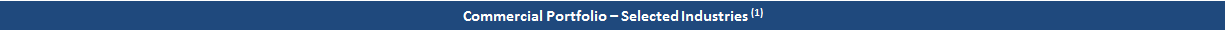 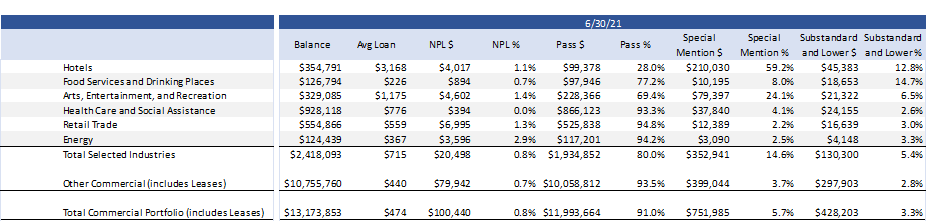 some numbers may not sum due to rounding
(1) Based on regulatory classifications.  Commercial Portfolio consists of Commercial and Industrial, Commercial Mortgage, and Construction loans to commercial borrowers. Note: "Pass," "Special Mention" and "Substandard or Lower" are the Corporation's internal risk rating categories. Please see Note 4 - Loans and Allowance for Credit Losses in the Corporation's Form 10-Q for the quarter ended March 31, 2021 for a description of these categories.
14
2021 Balance Sheet Restructuring
Why:
Reduce exposure to interest rate risk
Opportunity to reduce interest expense
What:
Sold Visa Class B restricted shares - $34 million pre-tax gain
Tendered for $75 million of 4.50% subordinated debt due 2024 
Tendered for $60 million of 3.60% senior notes due 2022
Prepaid $535 million of term FHLB advances
Sold $23 million of auction rate securities
Executed $500 million of receive-fixed, pay-variable interest rate swaps
1Q21 Impact (restructuring completed late in 1Q21):
      Non-interest income: 
$34 million gain on the sale of Visa Class B restricted Shares
$.5 million loss on the sale of other securities
      Non-interest expense:
$33 million in debt extinguishment costs, including:
$21 million in prepayment penalties of FHLB advances;
$11 million of expenses associated with tender offer to purchase subordinated and senior note debt 
$1 million of deferred issuance costs recognized in net interest income
2Q21 Impact:
Interest expense on long-term borrowings decreased $4.5 million compared to 1Q21
Anticipated Future Impact:
Increase in net interest income of ~$17 million on an annualized basis
Increase in earnings per share of ~$0.08 per share on an annualized basis
15